Методы и формы обучения
Презентацию подготовила:
 учитель начальных классов 
Тесленко Дарья Павловна
Метод обучения  – процесс взаимодействия между преподавателями и учениками, в результате которого происходит передача и усвоение знаний, умений и навыков, предусмотренных содержанием обучения.
Классификация методов
Метод проблемного изложения в обучении
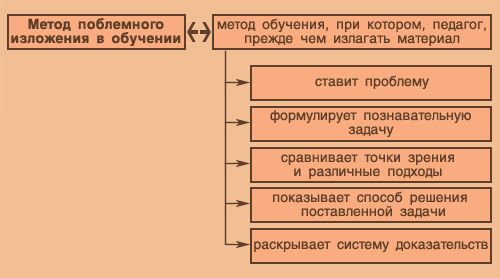 Эвристический метод обучения
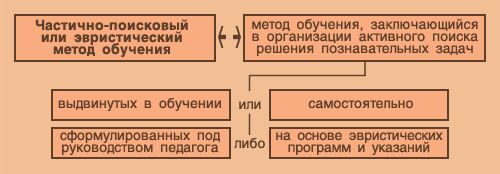 Исследовательский метод
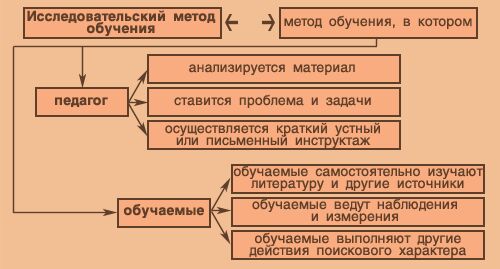 Форма обучения - это устойчивая завершенная организация педагогического процесса в единстве всех его компонентов, характеризующаяся:
устойчивостью
завершенностью
В педагогике все формы обучения по степени сложности подразделяются на:
Простые формы обучения
беседа; 
экскурсия; 
викторина; 
лекция; 
диспут; 
"бой эрудитов";
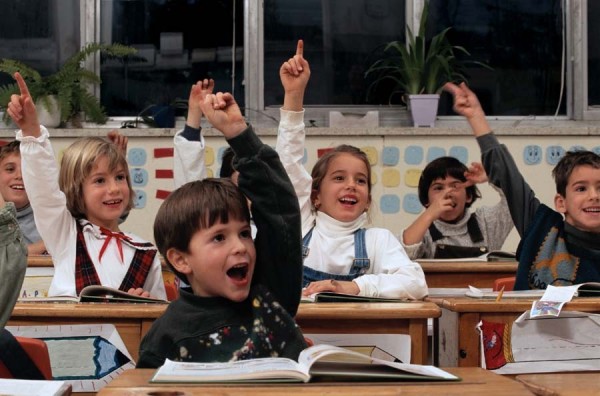 Составные формы обучения
конкурсы
Праздники;
конференции; 
КВН.

Комплексные формы обучения

дни защиты детей; 
недели театра, книги, музыки, спорта
Основные формы педагогического общения:
монолог; 
диалог; 
дискуссия; 
полилог.
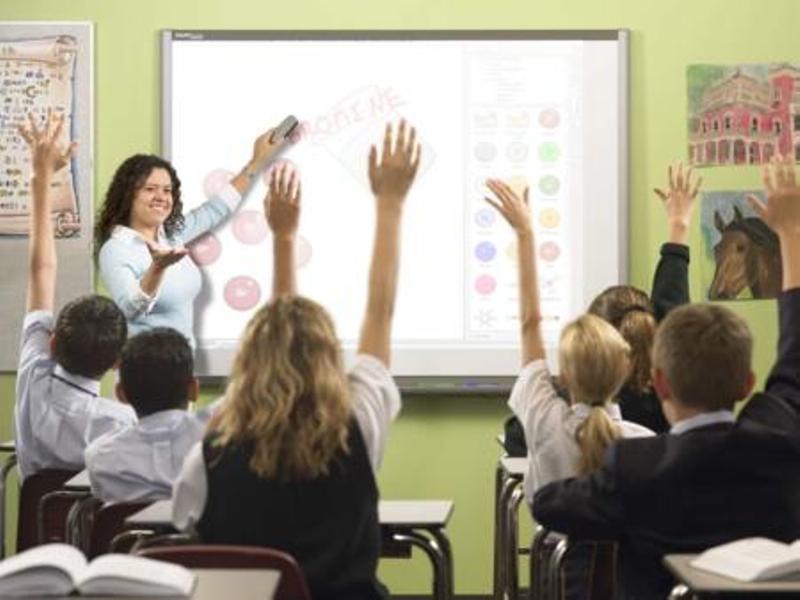 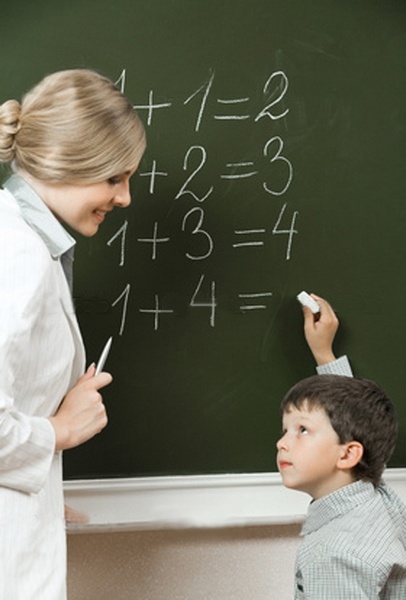